Systems Engineering 
Office 
Report 2024
Matt Steventon & Libby Rose on behalf of Dave Borges
Agenda Item 8.1
CEOS Plenary 2024
Montreal, Canada
23rd - 24th October 2024
Borges Baby
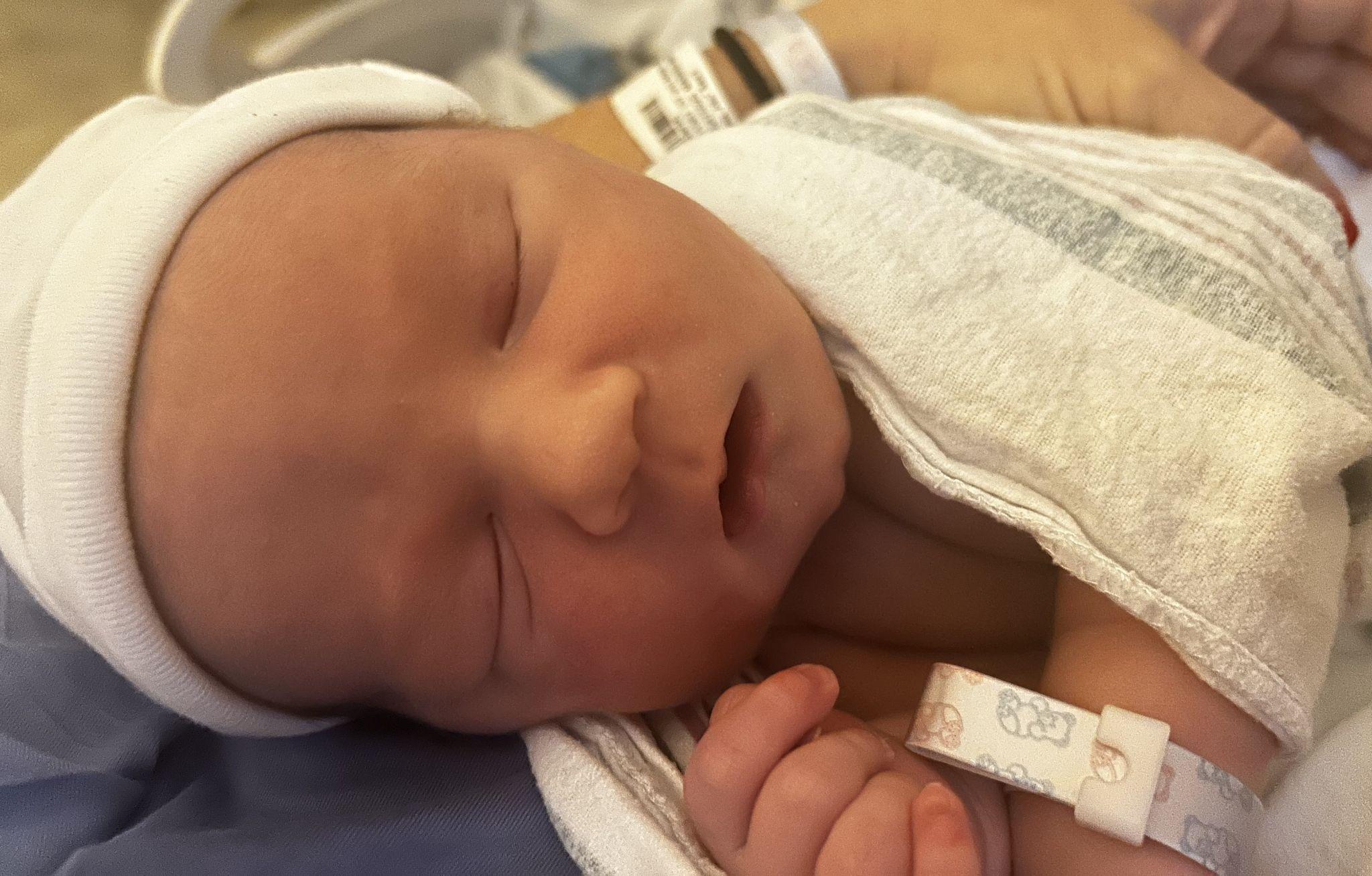 Jack Borges
Joined the CEOS family on October 14!
SEO Activities
Per two World Economic Forum papers published in 2024,         cloud native geospatial technology development is key component; ensuring Earth observations help shape a more sustainable and prosperous future through informed decisions.
SEO is supporting this theme across multiple CEOS priorities:
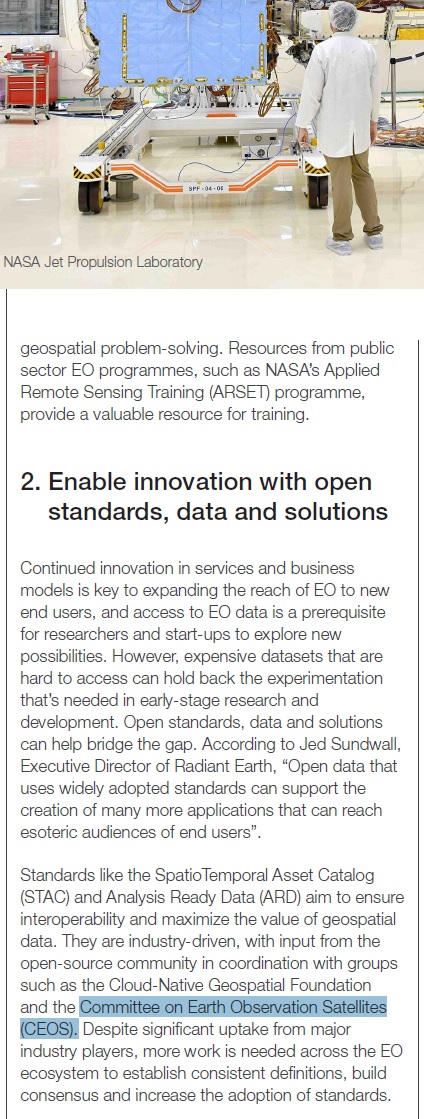 -Modular CEOS-ARD specifications update based on STAC
-Interoperability Framework, Architecture chapter lead
-Supporting WGCV through open cal/val toolbox development
-Civil/commercial data interoperability
-CEOS Analytics Lab
-CEOS Organizational GitHub
-Community outreach / engagement
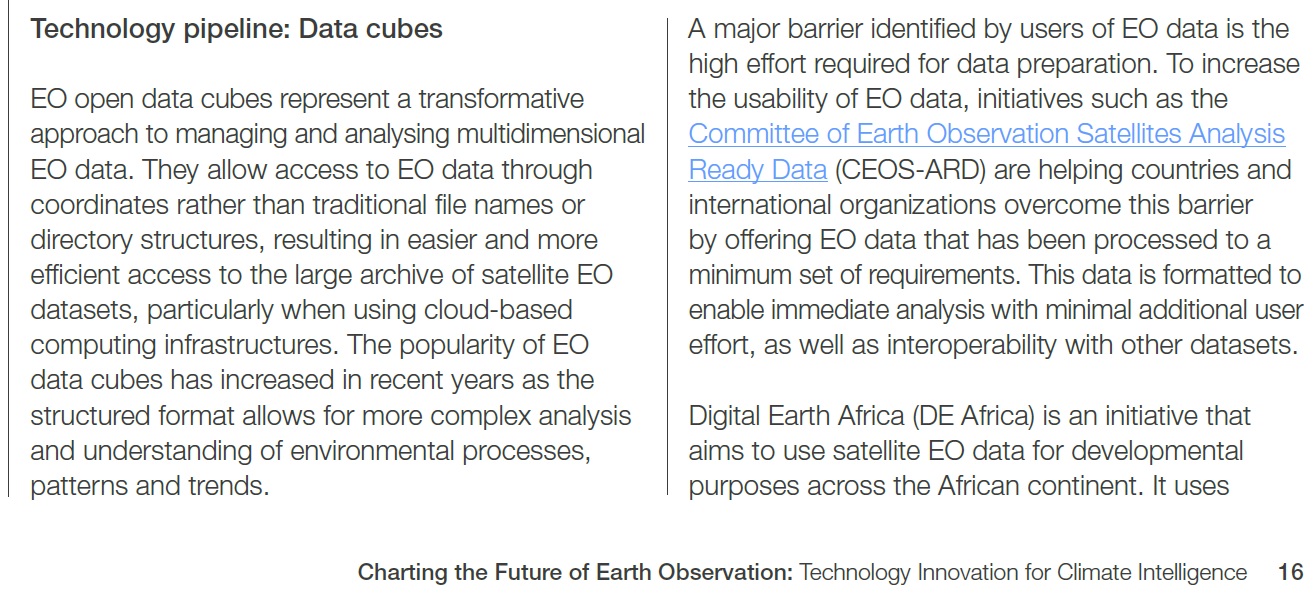 [Speaker Notes: SEO support for cloud-native geospatial:
Alex leith & matt paget leading architecture factor for interop
ARD modualiarity

Really pushing CEOS towards cloud native geospatial]
CEOS Analytics Lab (CAL)
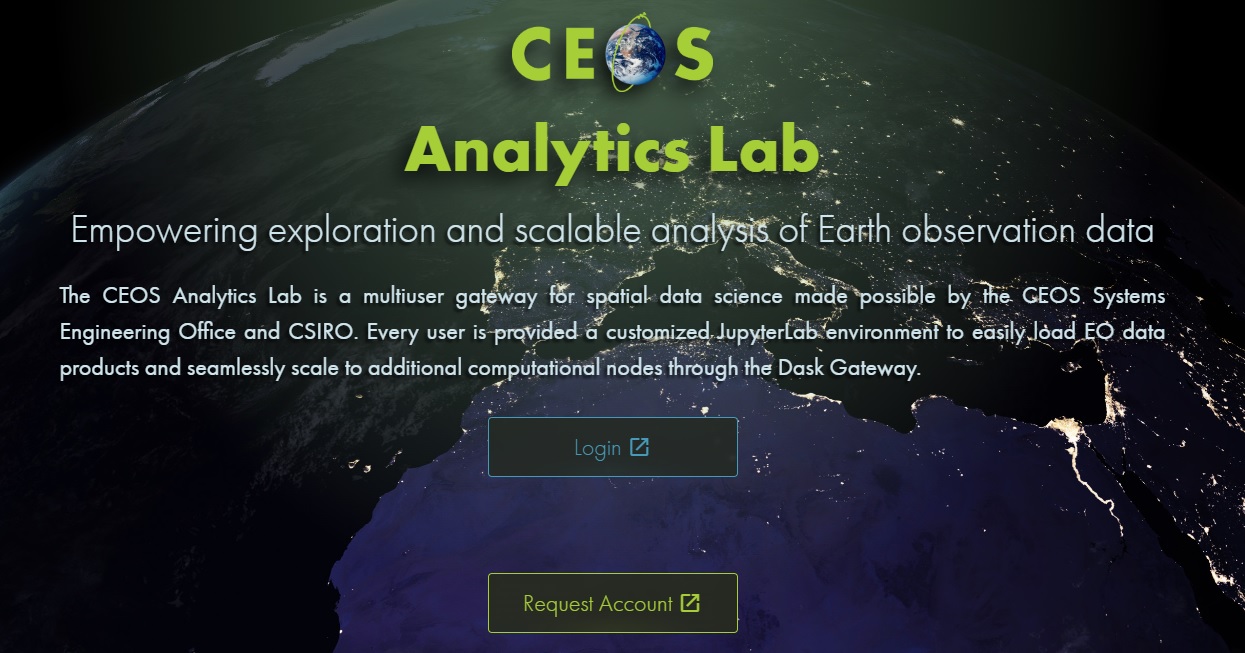 Why: cloud computing has become commoditized. Cloud native geospatial is current reality, just not evenly distributed.
What: cloud-based analysis platform designed to meet challenges of cloud based, data centric approach to EO; similarities to Digital Earth platforms and MS Planetary Computer.
Who: resource available internally to entire CEOS community.
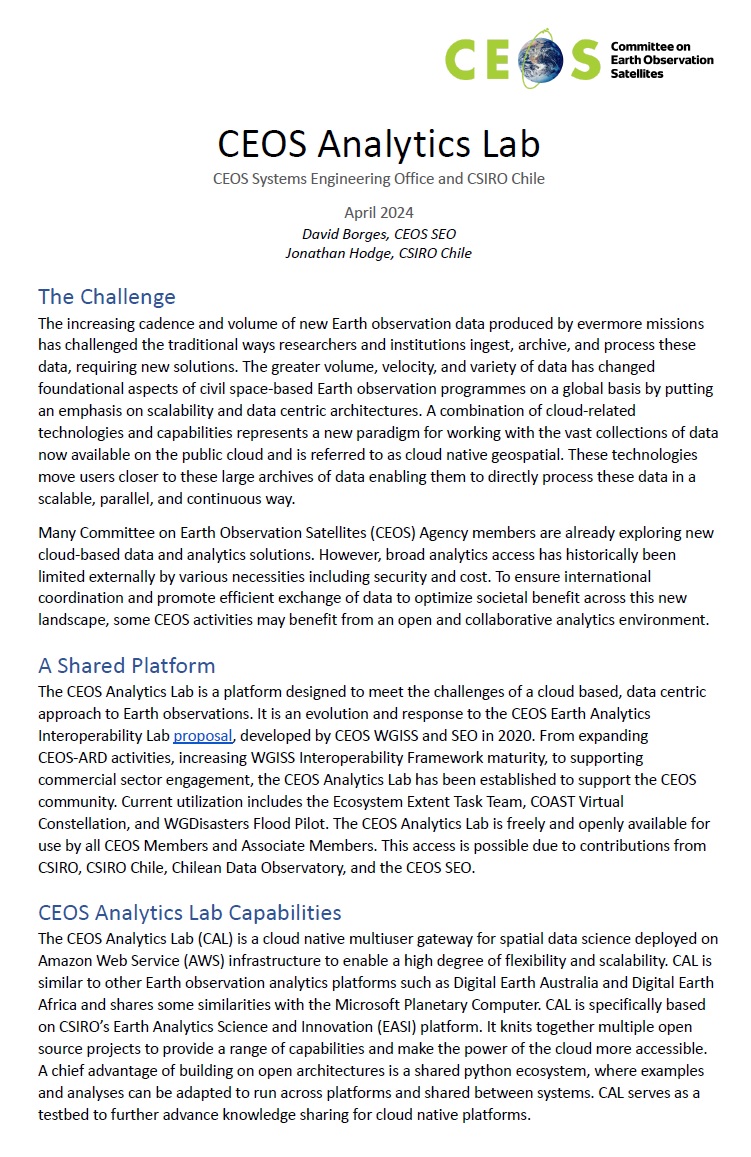 CEOS Github
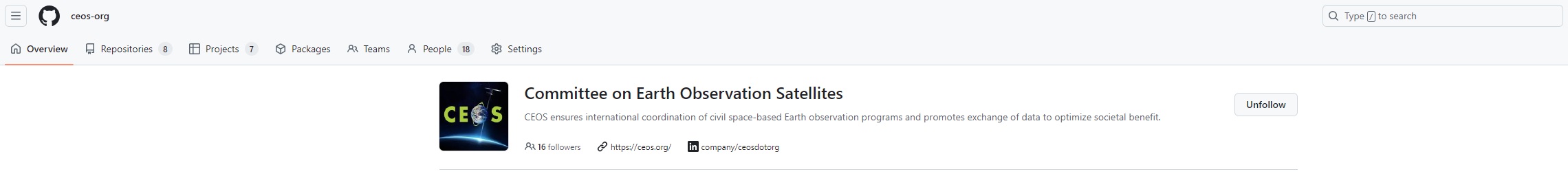 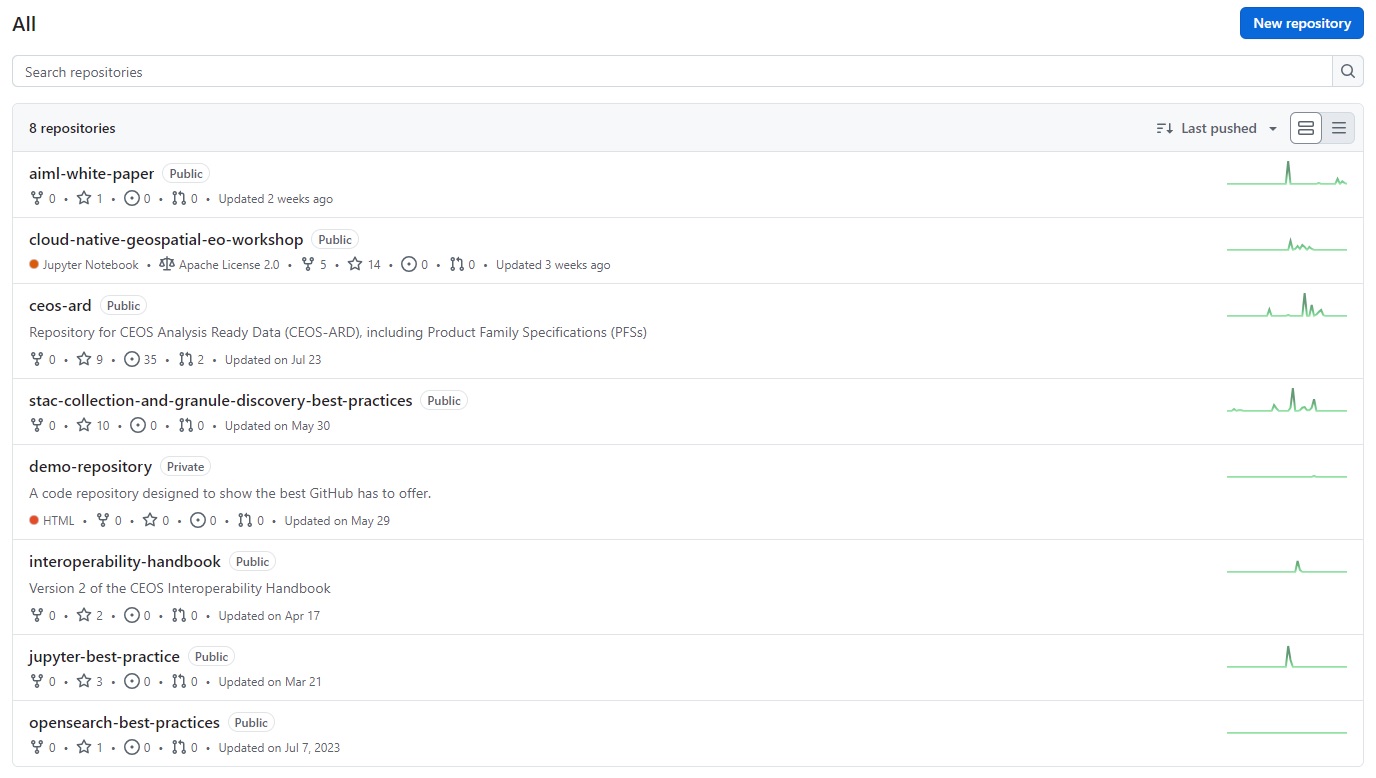 Consolidated, organized, and open-source CEOS technical footprint
Superior technical versioning & documentation over time (CEOS-ARD, etc) vs. Google Docs
Technical comfort levels vary
SEO able to provide introductory trainings, if desired (feedback appreciated)
https://github.com/ceos-org
Commercial Data Analysis Project
CEOS New Space Task Team explored potential for collaboration between ‘New Space’ and civil space agencies. White paper presented at 2023 Plenary included five recommended deliverables including this project.
Eight commercial EO data sources examined. Findings available in SIT TW presentation. CEOS’ stakeholders increasingly want to use both civil and commercial data sources to inform decision making.
New CEOS website language proposed to SEC, clarifying that commercial sector is welcome and desired at CEOS working level meetings (WG, VC, Task Teams).
“We call for continued cooperation between public and private sector to fully maximize complementary capabilities and synergies and overcome limitations.”
-Barb Ryan, former USGS, WMO, GEO, WGIC
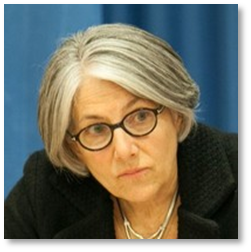 40th Anniversary
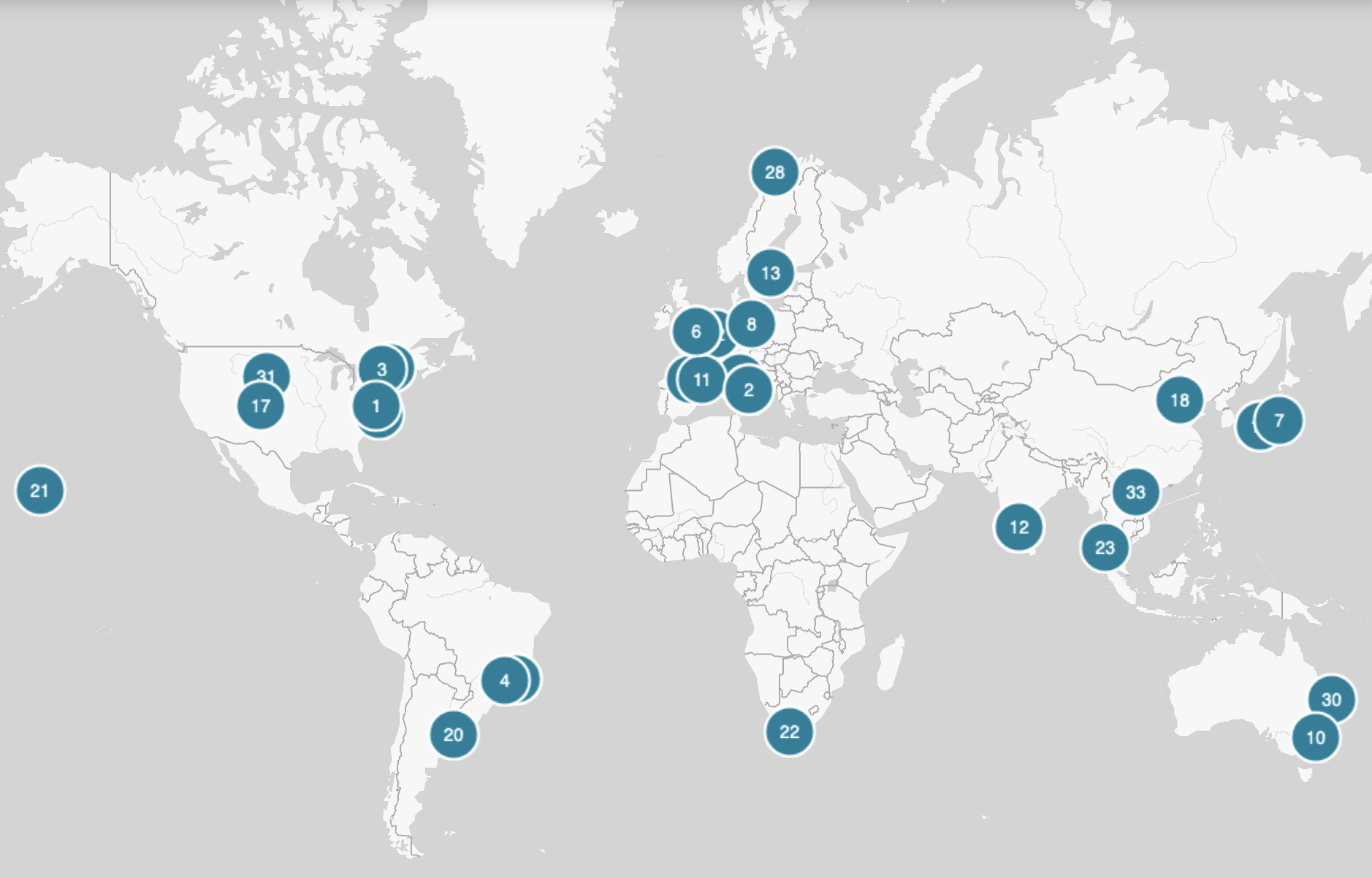 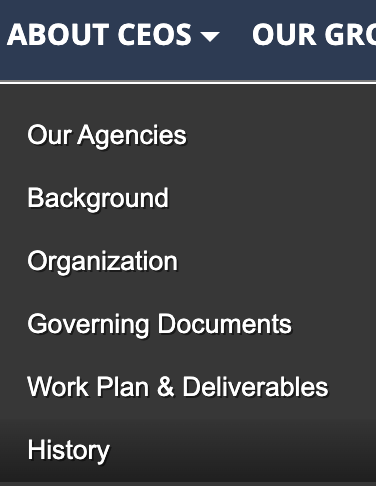 ceos.org/about-ceos/history
New History Page
‘Plenary through the years’


Video messages from Principals
Thank you to the 24 agencies who contributed!
Full video available here
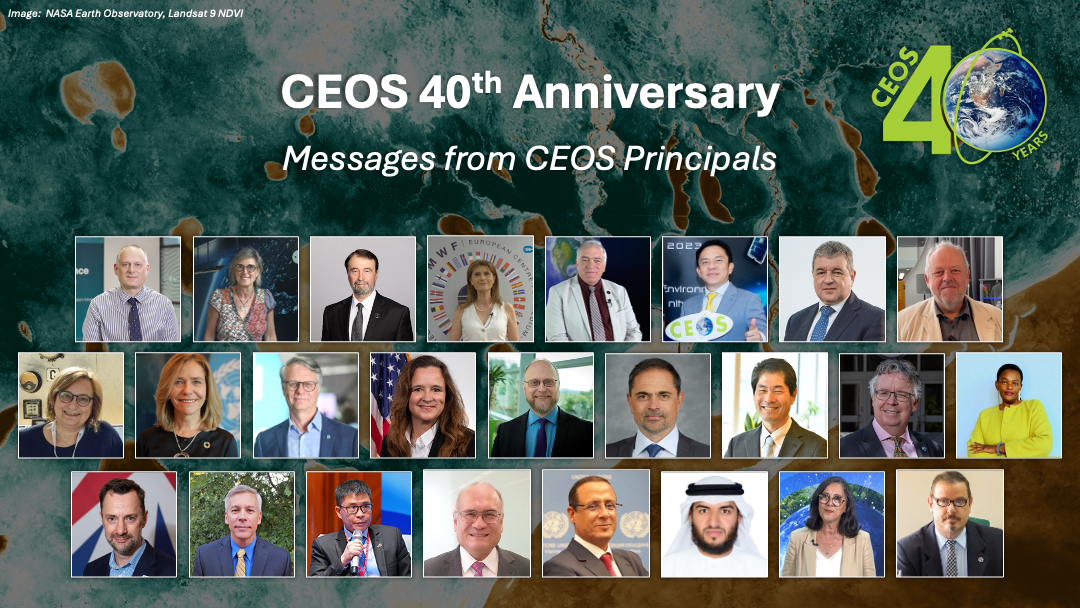 Impact of CEOS
Capturing our Impact 
WGs & VCs should contribute activities with external impact
Include quote from external users
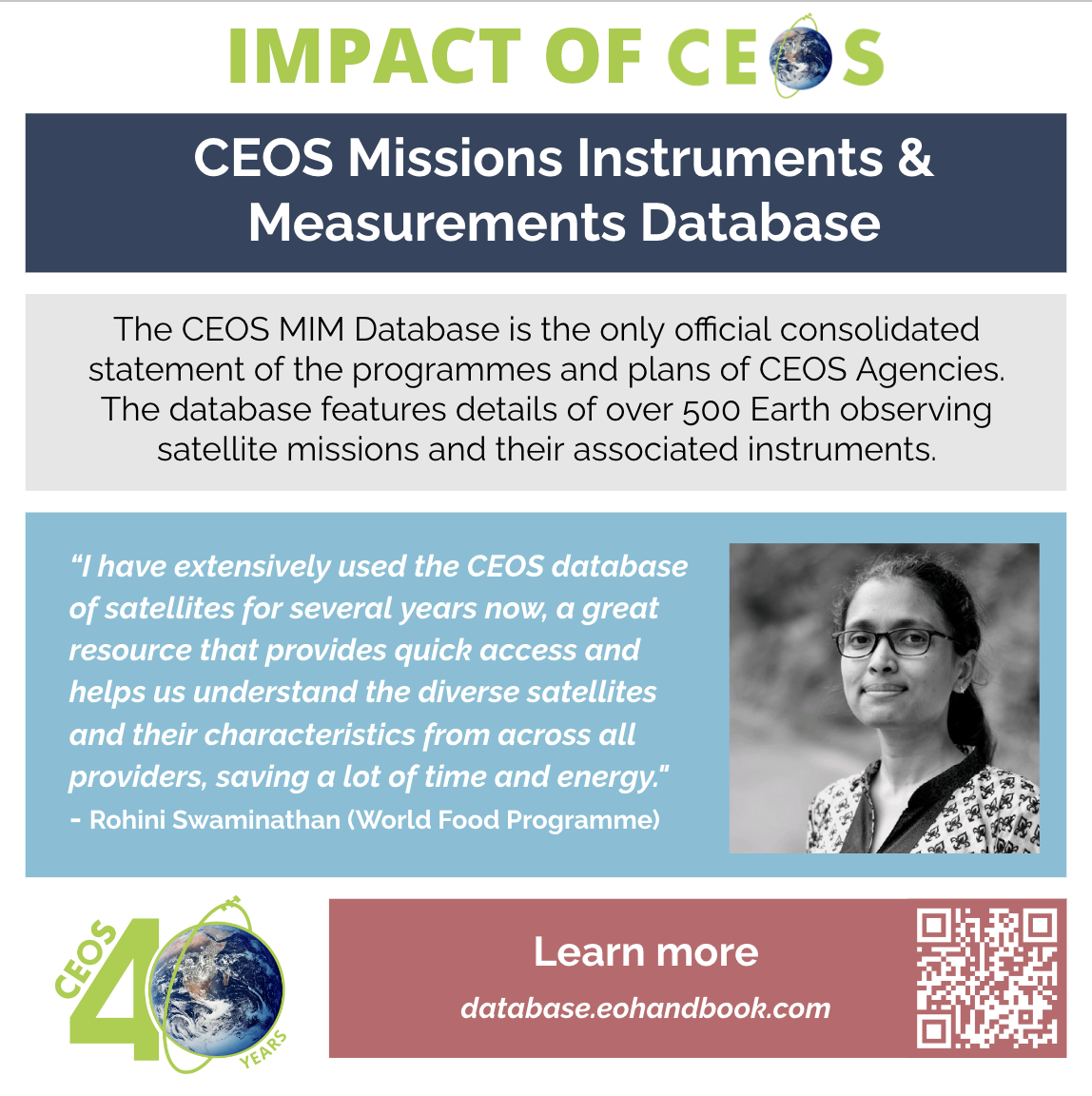 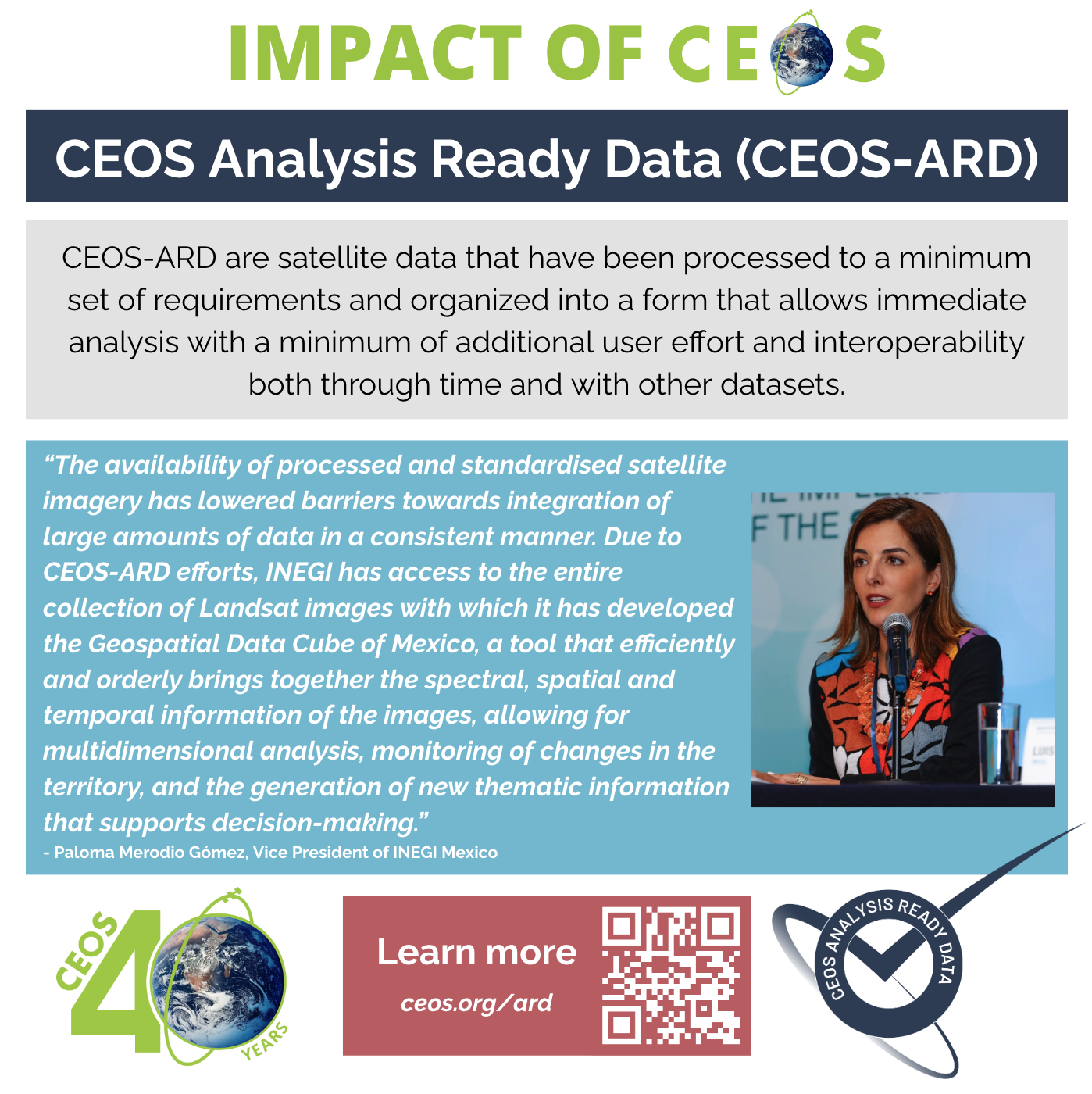 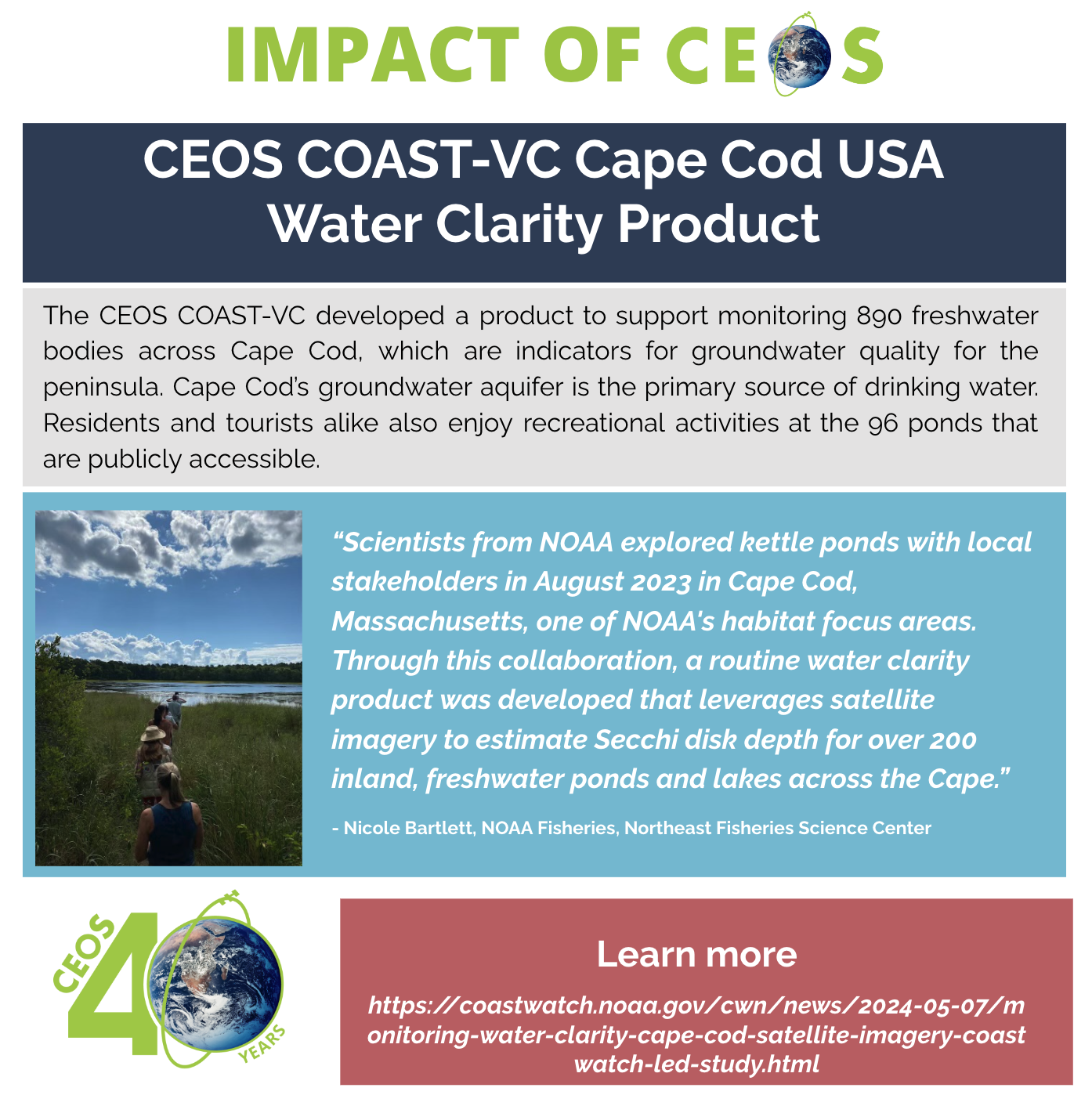 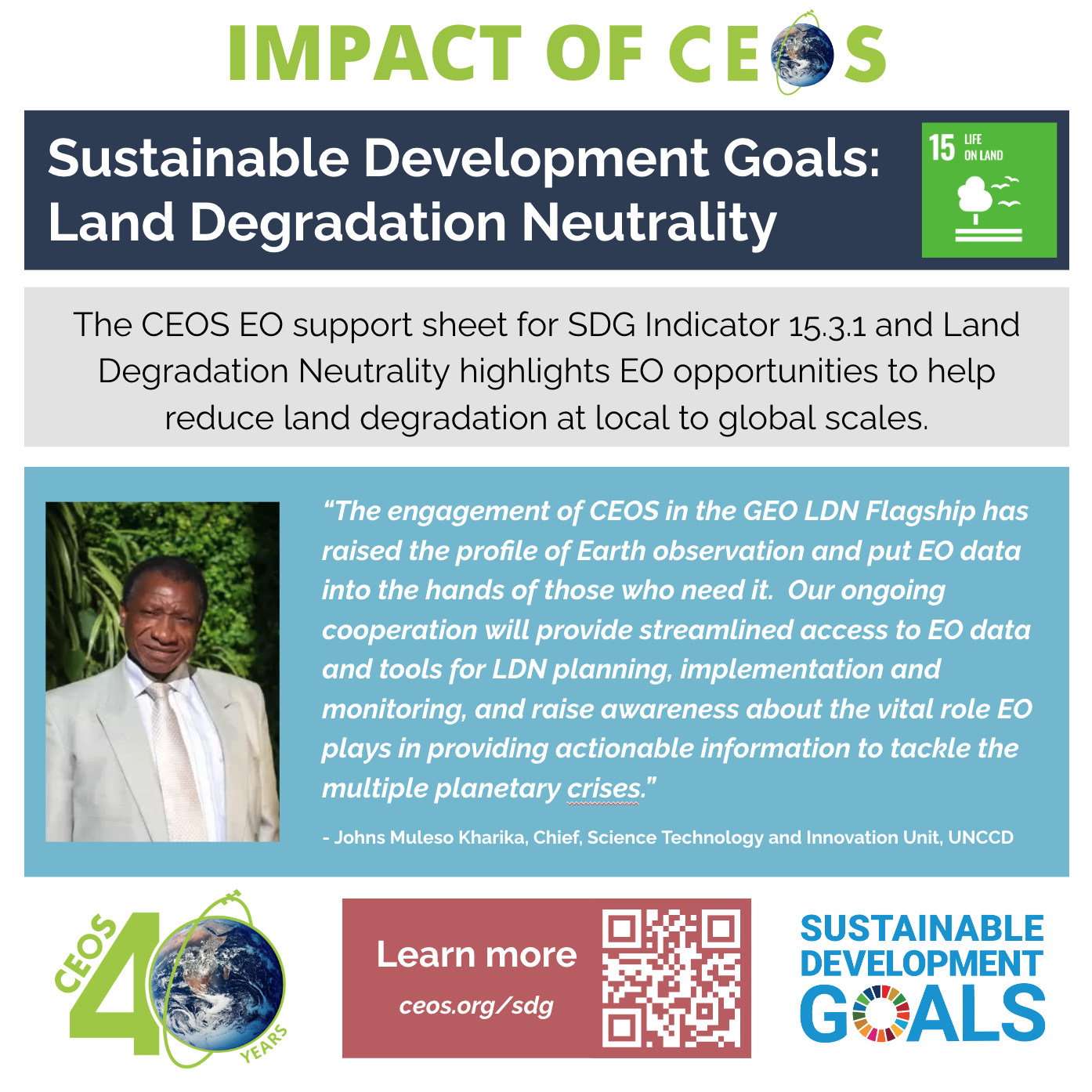 ceos.org/news
Biodiversity:
EO Support for Global Biodiversity Framework
EBVs: Opportunities for space-based EO
Mapping Ecosystems with Satellite Data 
Hudson’s Bay Lowlands: Canadian Demonstrator
Great Western Woodlands: Australian Demonstrator [DRAFTING]
Tropical Forests: Costa Rican Demonstrator [DRAFTING]
Greenhouse Gases:
Point source vs wide area mappers
The impact of proprietary technology on transparency and trust [DRAFTING]
Other:
VH-RODA 2023: CEOS Engagement at Industry Events
Connecting Southeast Asia with Space Agencies
WGISS Connected Data Assets Update [DRAFTING]
Importance of the Coastal Zone: new Virtual Constellation [DRAFTING]
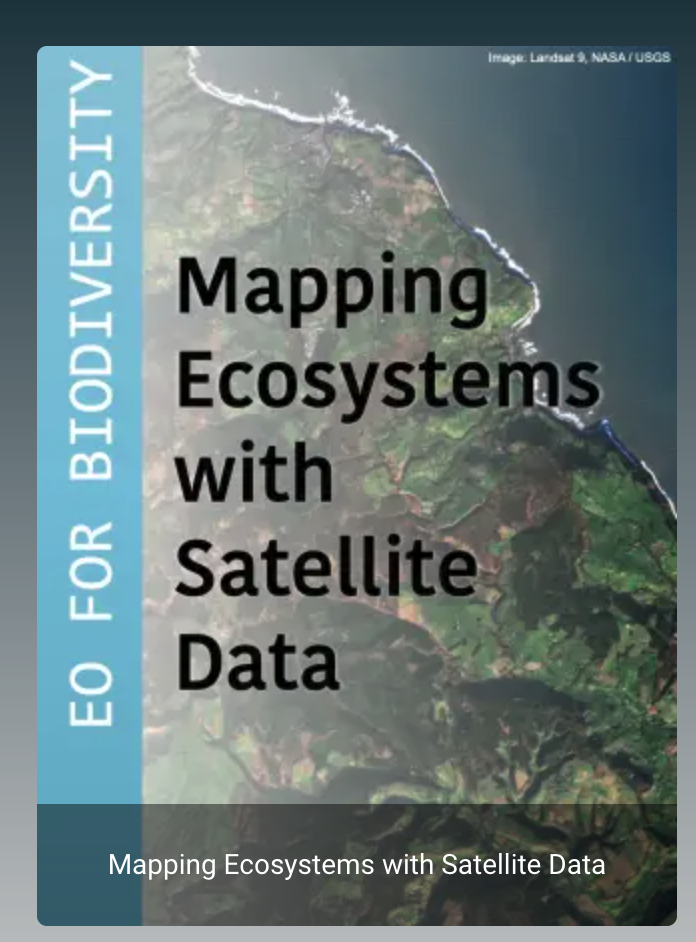 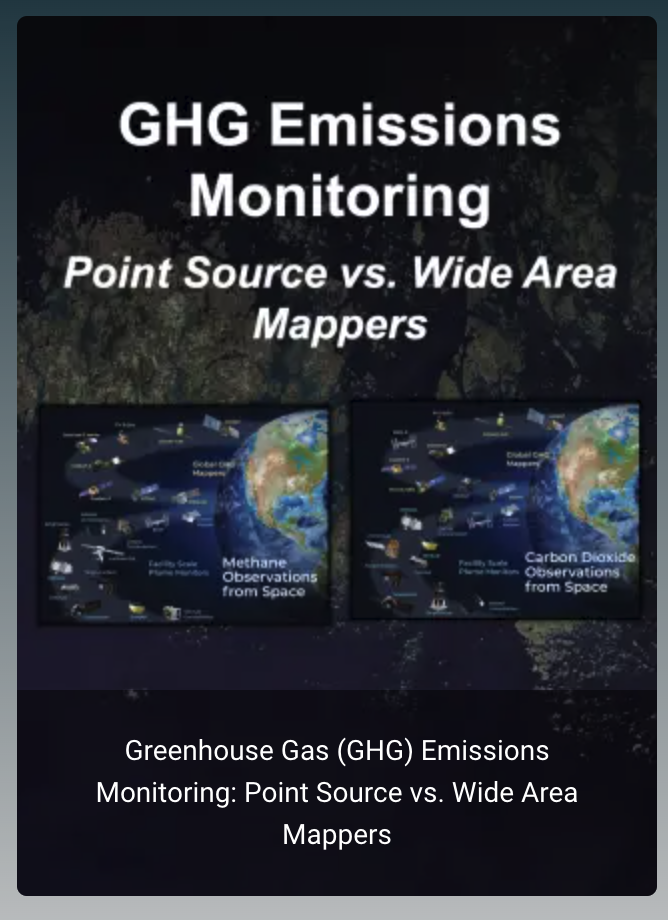 Social media metrics
* X has restricted access to analytics to paid users only
Outreach: IGARSS 2024
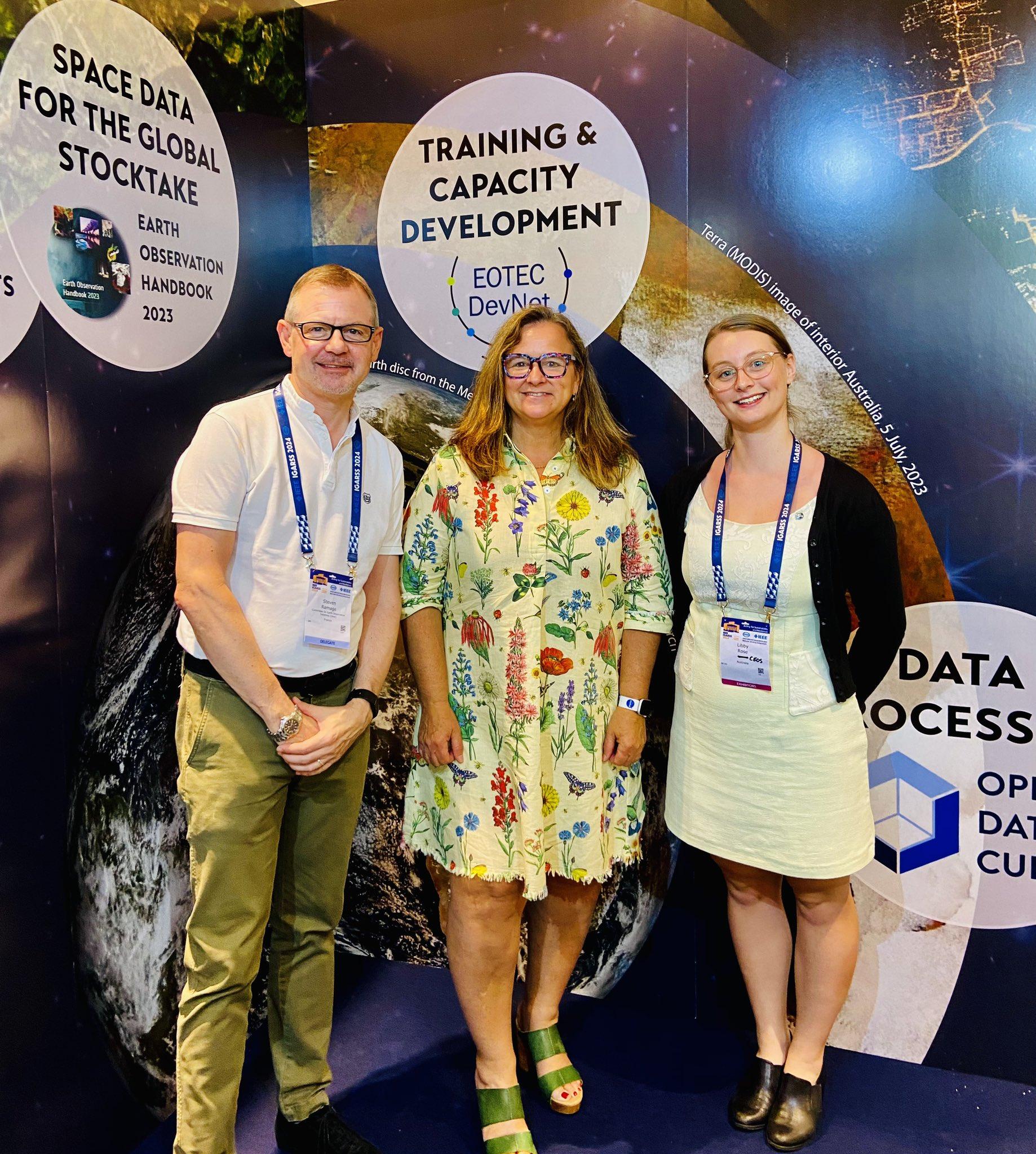 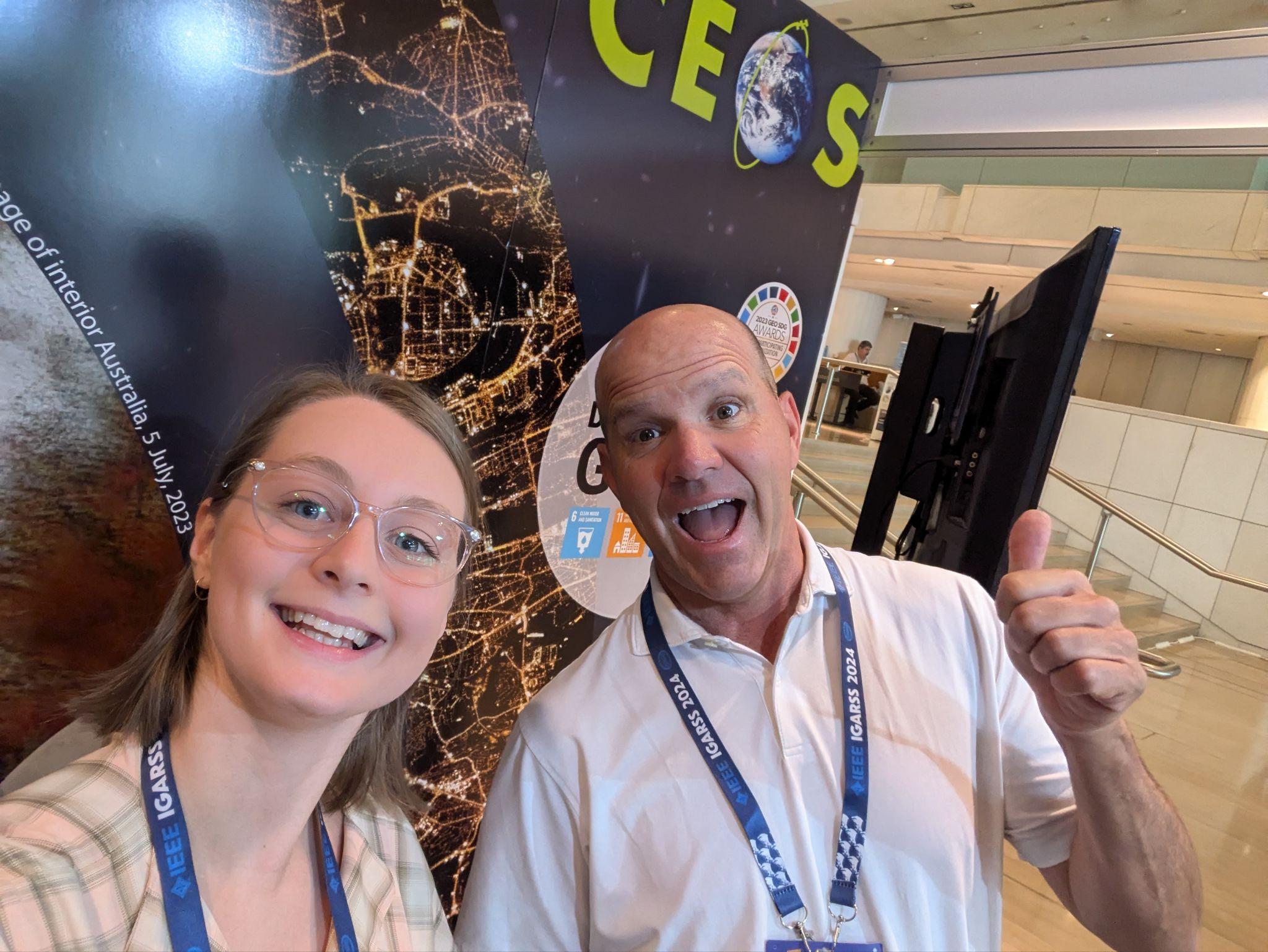 Exhibition Booths form a key part of CEOS Outreach
Chance to interact with the community outside of CEOS
Some common questions:
What is CEOS? How can I be involved?
Where can I access data? Do you provide data?
What is CEOS doing for climate, disasters and/or biodiversity?
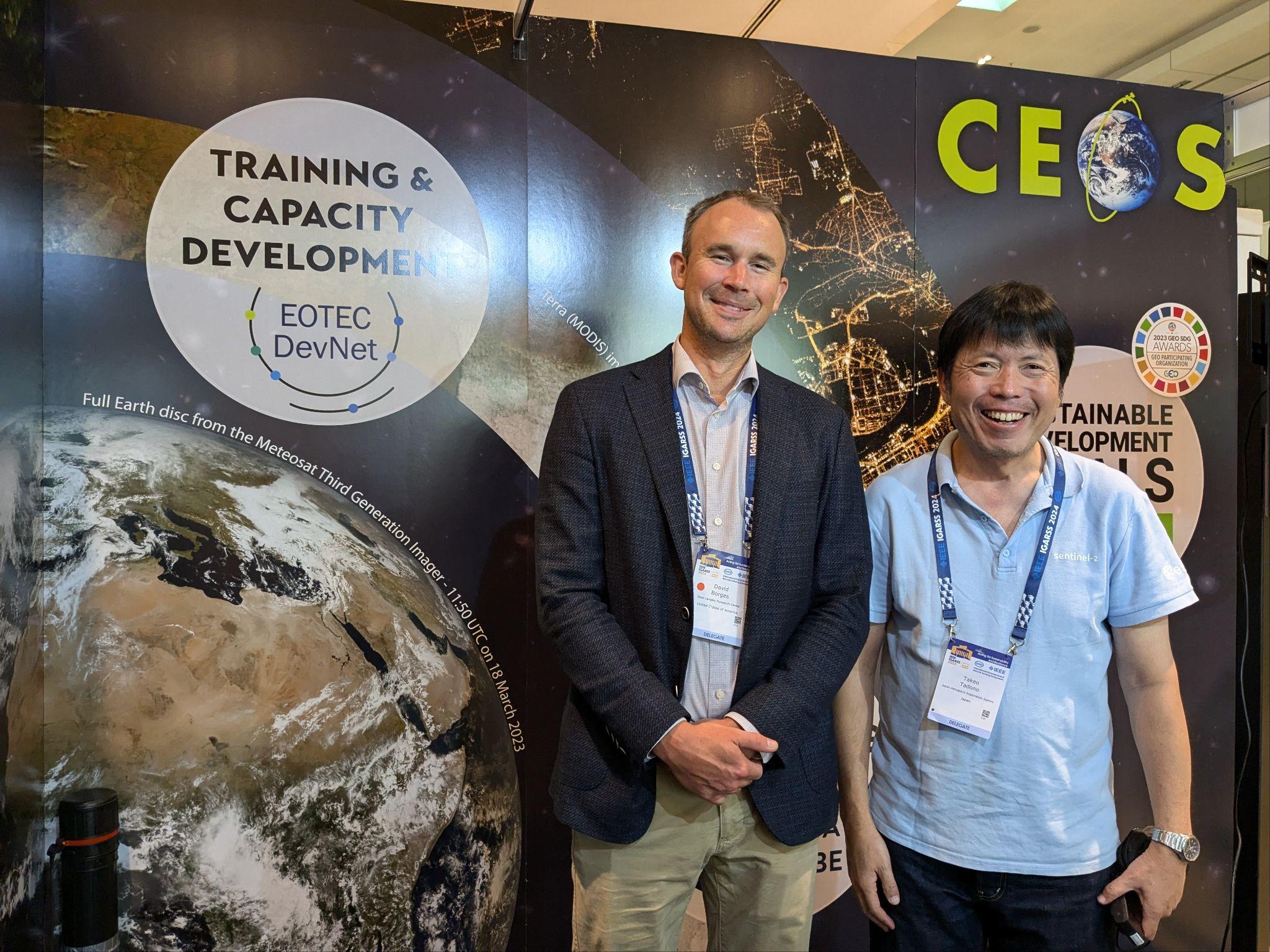 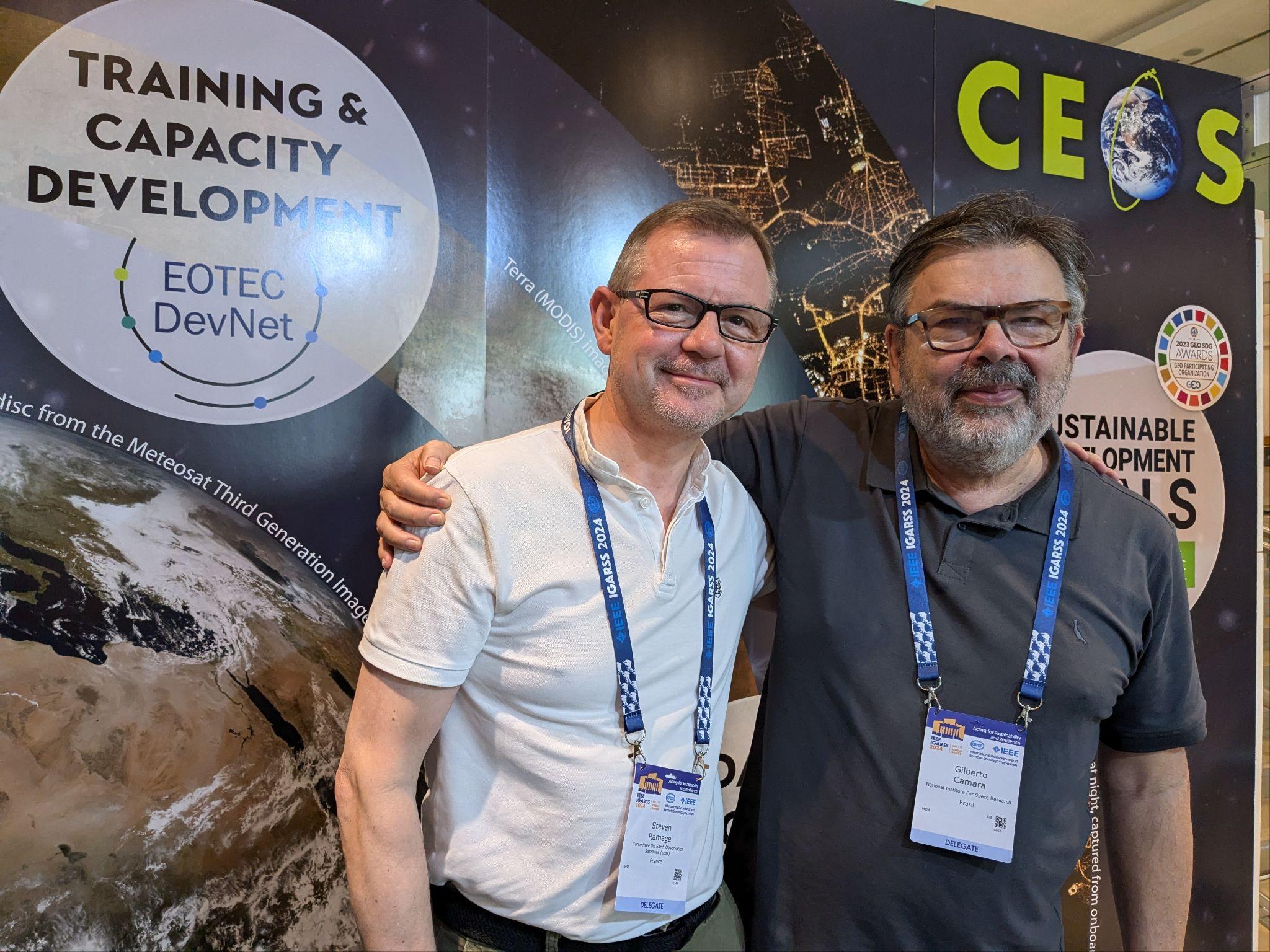 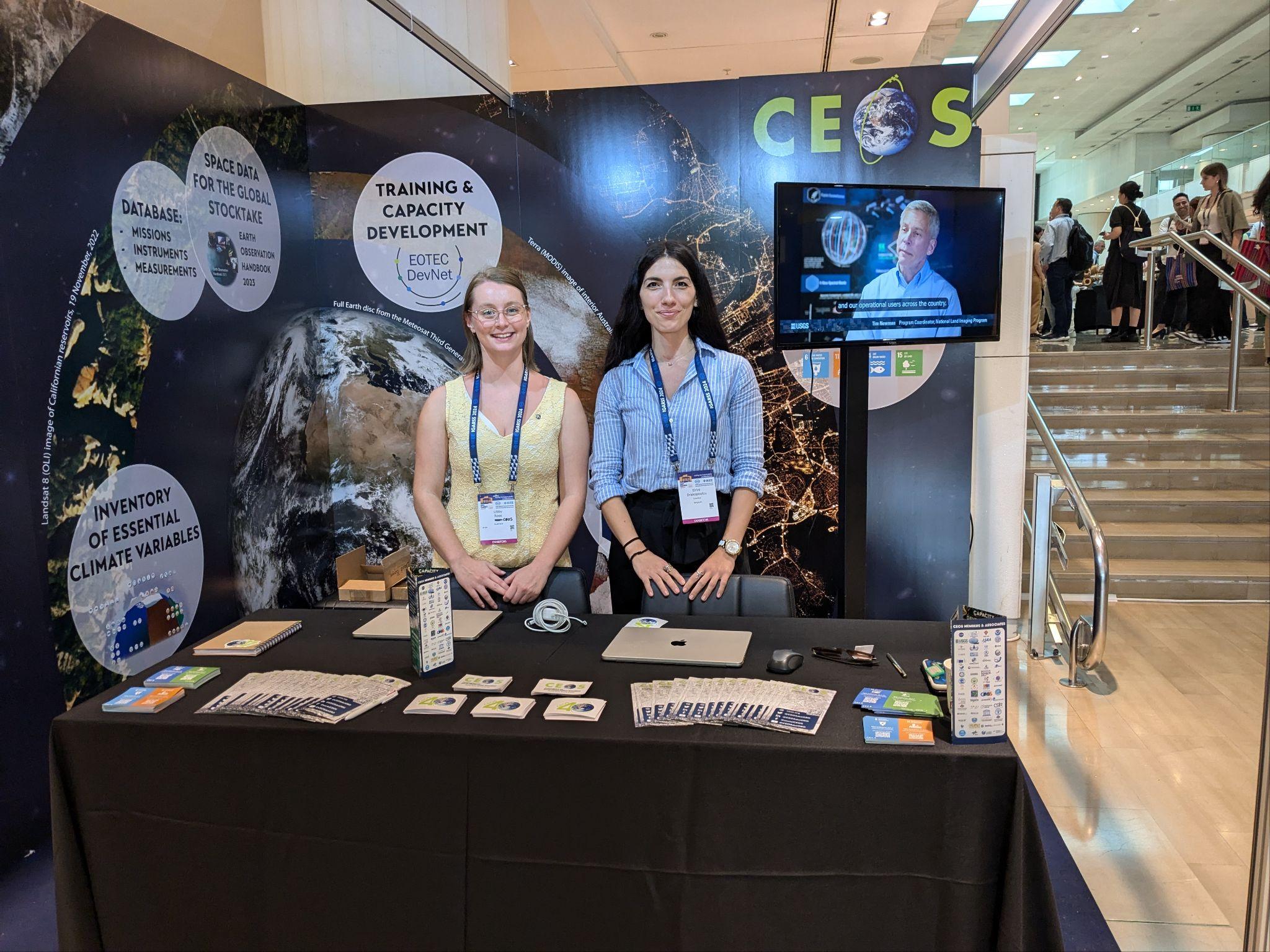 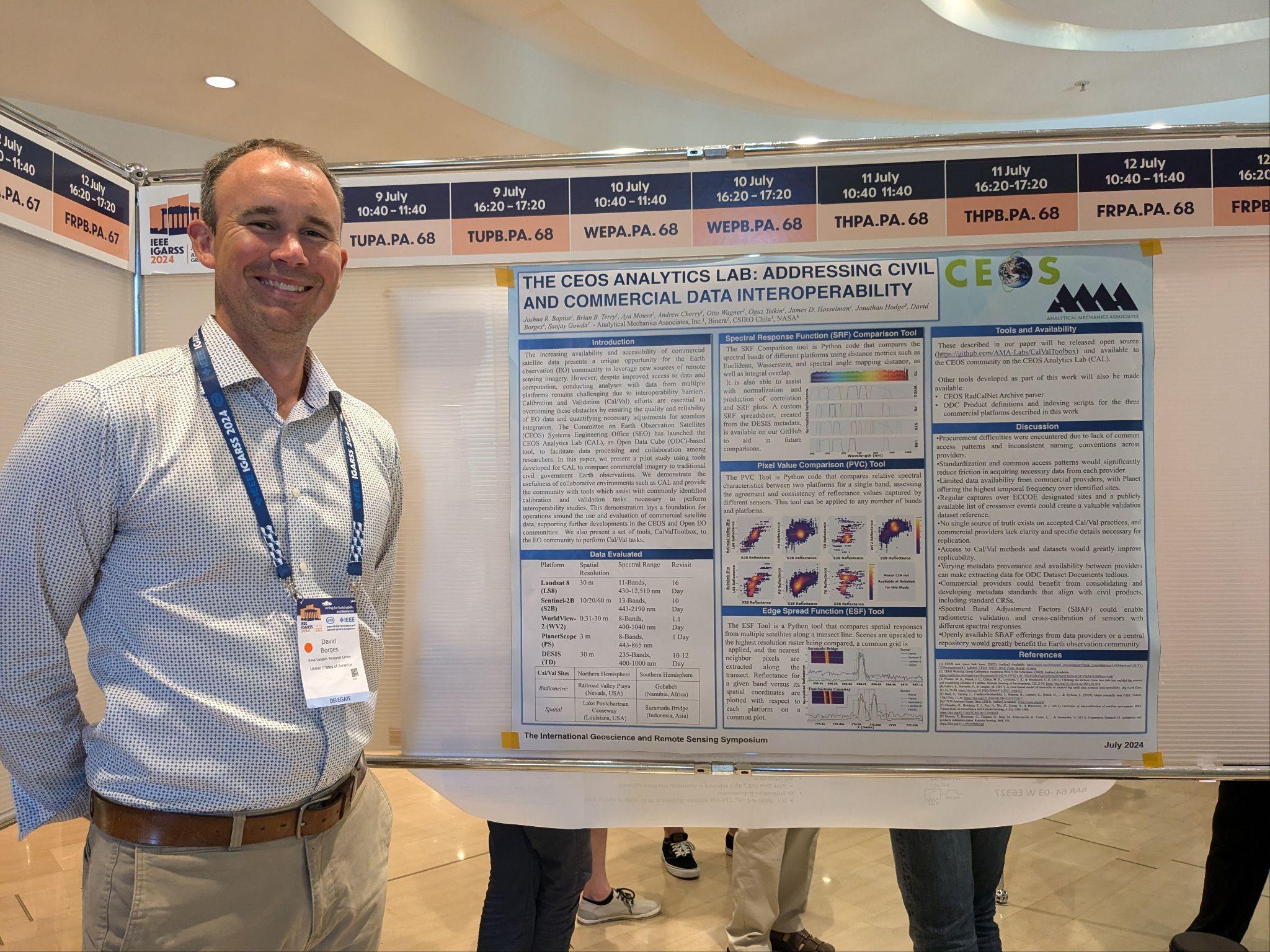 Upcoming Exhibition Booths
VH-RODA
ESA ESRIN (Frascati, Italy)
2-6 Dec, 2024
Supported by ESA
GEO Global Forum
Rome, Italy
5 - 9 May, 2025
Living Planet Symposium
Vienna, Austria
23 - 27 June, 2025
All CEOS entities are welcome to contribute content: flyers, presentations, videos, etc.
IGARSS 2025
TBC
Brisbane, Australia
3 - 8 August, 2025
Learn more about CEOS
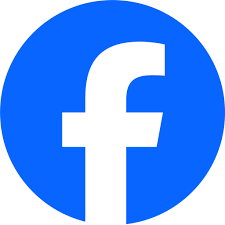 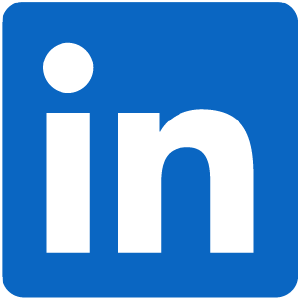 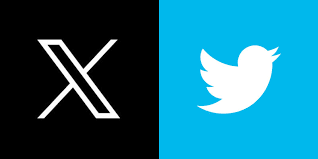 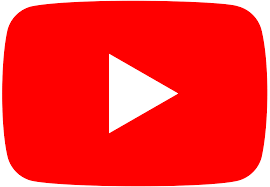 Twitter: @CEOSdotORG
Facebook: @socialceos
LinkedIn: @CEOSdotORG
YouTube: @CEOSdotORG
CEOS Communications Quarterly Revisit
Quarterly Newsletter Mailing list
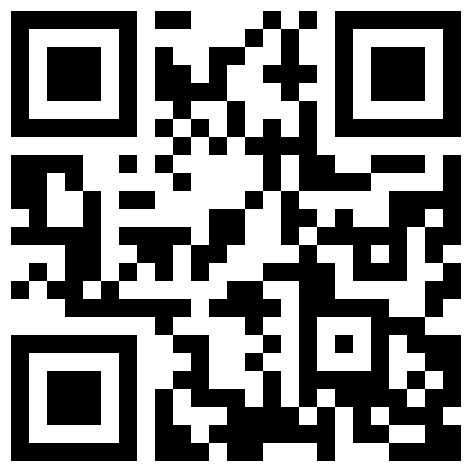 Sign up!
http://eepurl.com/ij_2z1